Kurs i valgkomitearbeid
For lokallagene i LHL
Oppdatert februar 2023
1
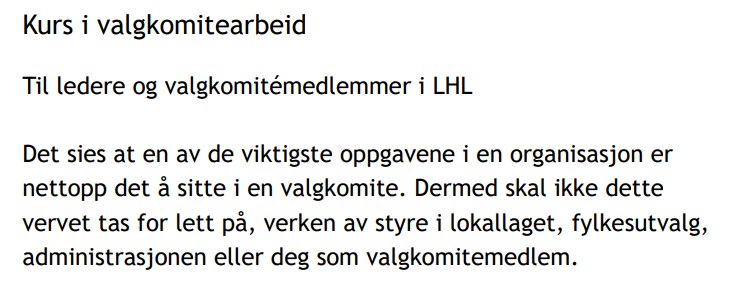 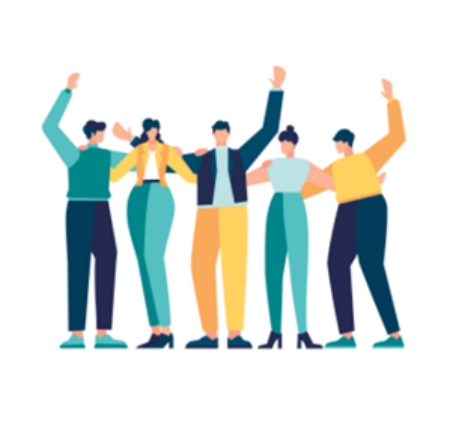 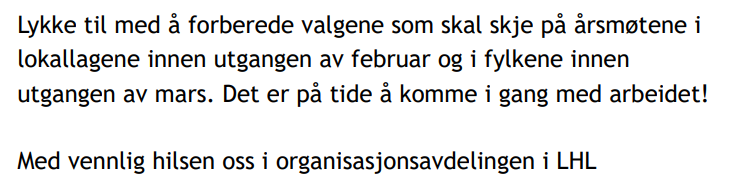 Kurs i valgkomitearbeid
Oppdatert februar 2023
2
[Speaker Notes: Hva ønsker vi å tilby LHLs medlemmer gjennom en rådgivningstelefon?
Telefontjeneste kun for medlemmer. "Spør eksperten" er for alle.
Hvem av de ansatte skal inkluderes i rådgivningstelefonen?]
Kurset er delt opp i følgende seksjoner:
Leksjon 1: Det første møtet
Leksjon 2: Snakk med de sittende tillitsvalgte
Leksjon 3: Finn kandidatene
Leksjon 4: Bli kjent med kandidatene
Leksjon 5: Innstillingen
Leksjon 6: Årsmøtet
Kurs i valgkomitearbeid
Oppdatert februar 2023
3
Leksjon 1:
Det første møtet
Oppdatert februar 2023
4
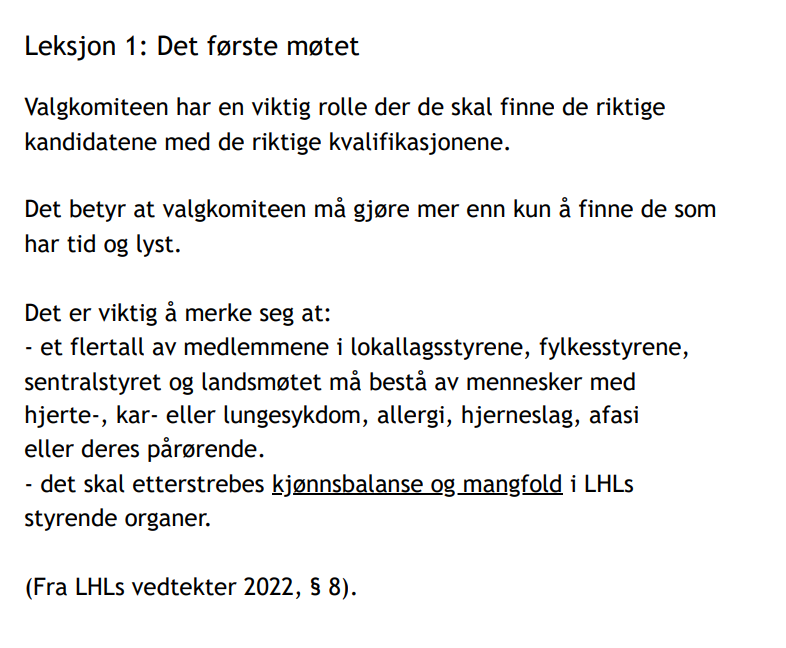 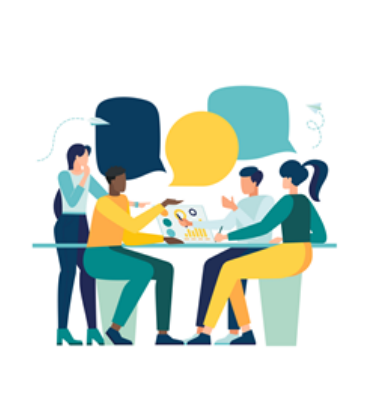 Leksjon 1: Det første møtet
Oppdatert februar 2023
5
[Speaker Notes: Hva ønsker vi å tilby LHLs medlemmer gjennom en rådgivningstelefon?
Telefontjeneste kun for medlemmer. "Spør eksperten" er for alle.
Hvem av de ansatte skal inkluderes i rådgivningstelefonen?]
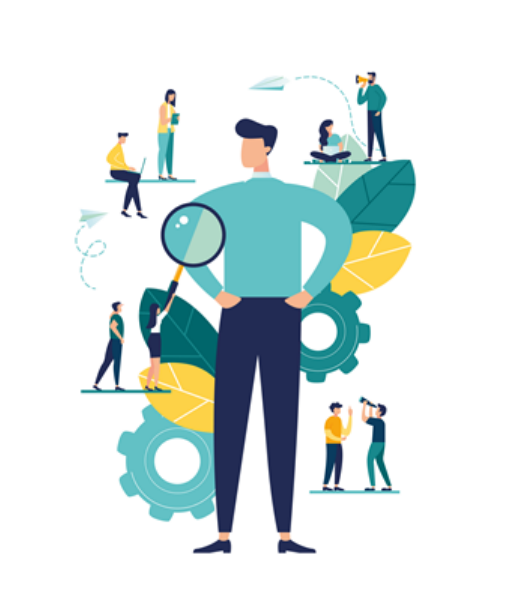 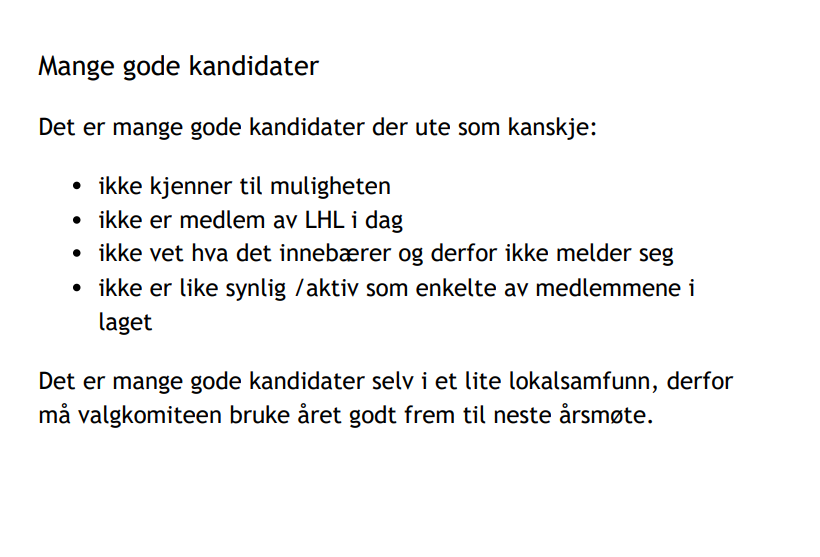 Leksjon 1: Det første møtet
Oppdatert februar 2023
6
[Speaker Notes: Hva ønsker vi å tilby LHLs medlemmer gjennom en rådgivningstelefon?
Telefontjeneste kun for medlemmer. "Spør eksperten" er for alle.
Hvem av de ansatte skal inkluderes i rådgivningstelefonen?]
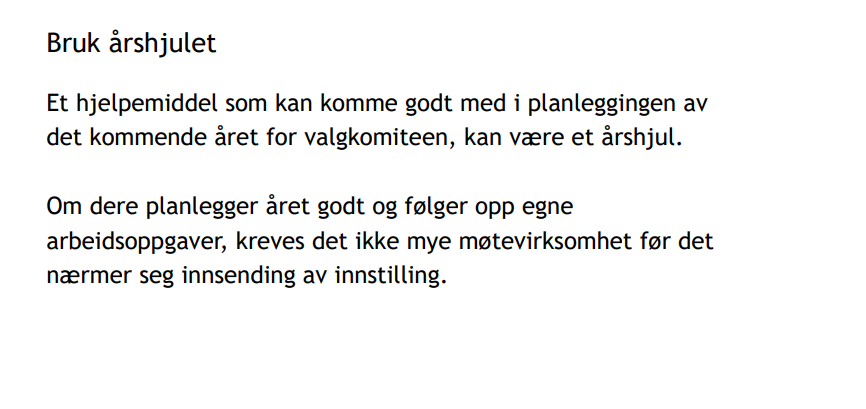 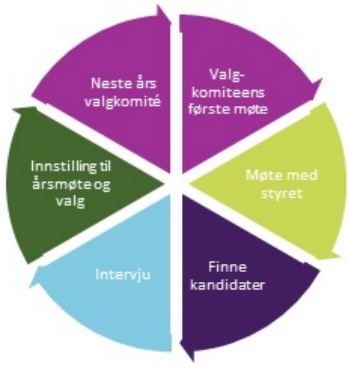 Leksjon 1: Det første møtet
Oppdatert februar 2023
7
[Speaker Notes: Hva ønsker vi å tilby LHLs medlemmer gjennom en rådgivningstelefon?
Telefontjeneste kun for medlemmer. "Spør eksperten" er for alle.
Hvem av de ansatte skal inkluderes i rådgivningstelefonen?]
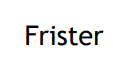 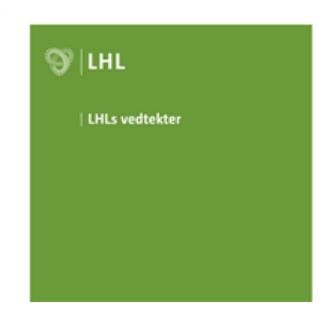 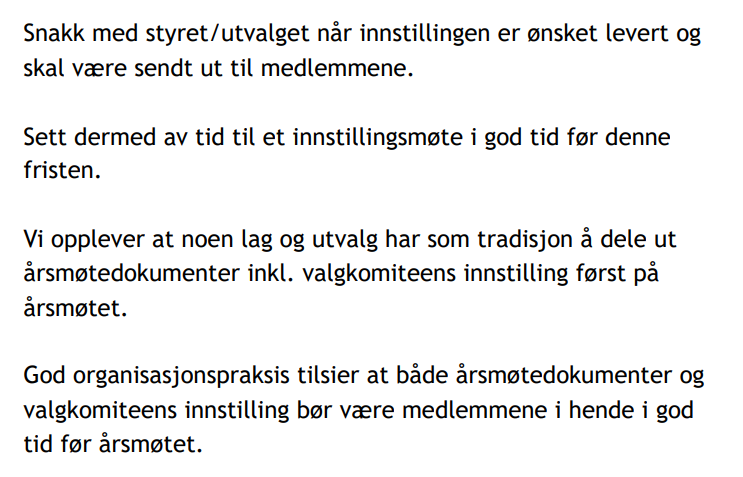 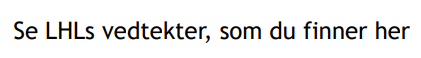 styringsdokumenter
Leksjon 1: Det første møtet
Oppdatert februar 2023
8
[Speaker Notes: Hva ønsker vi å tilby LHLs medlemmer gjennom en rådgivningstelefon?
Telefontjeneste kun for medlemmer. "Spør eksperten" er for alle.
Hvem av de ansatte skal inkluderes i rådgivningstelefonen?]
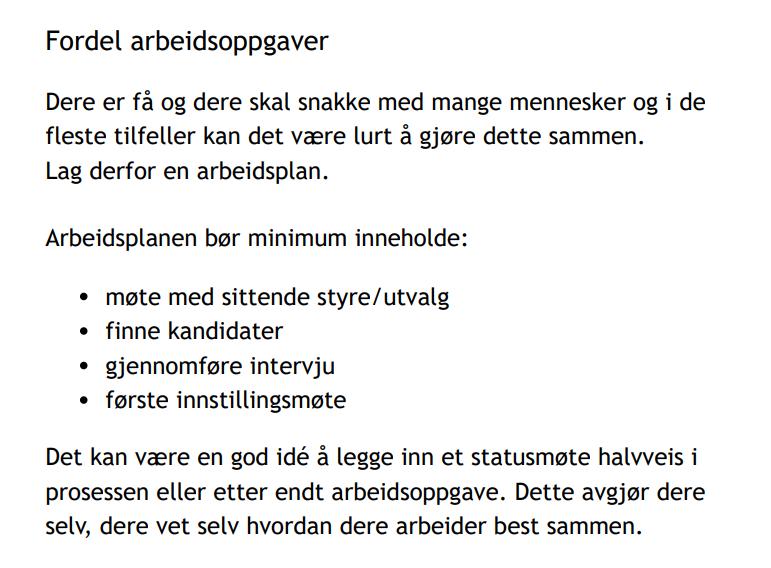 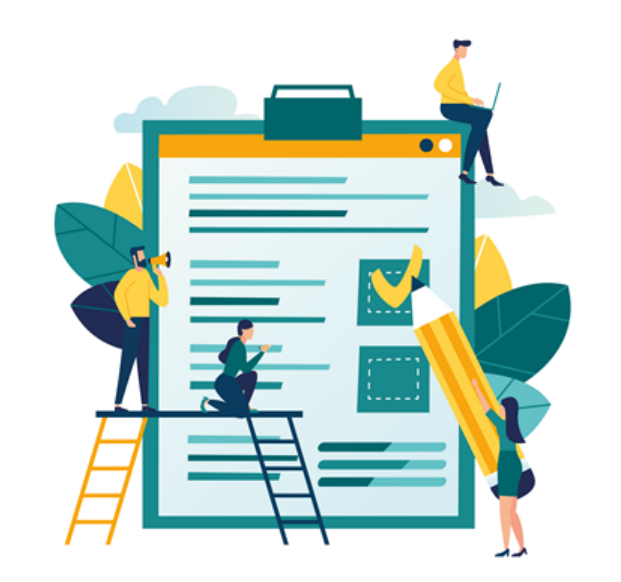 Leksjon 1: Det første møtet
Oppdatert februar 2023
9
[Speaker Notes: Hva ønsker vi å tilby LHLs medlemmer gjennom en rådgivningstelefon?
Telefontjeneste kun for medlemmer. "Spør eksperten" er for alle.
Hvem av de ansatte skal inkluderes i rådgivningstelefonen?]
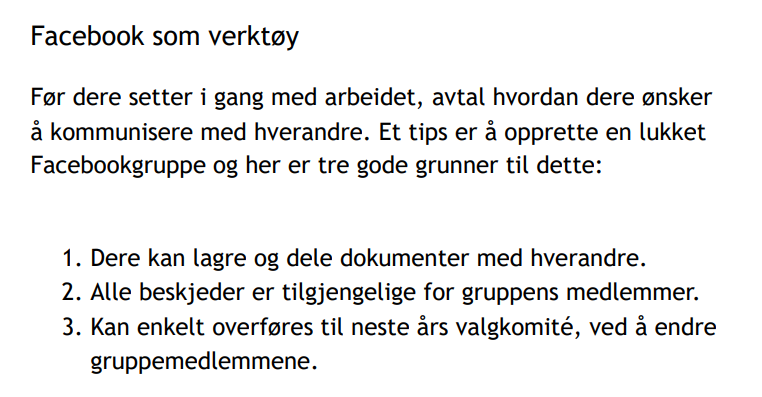 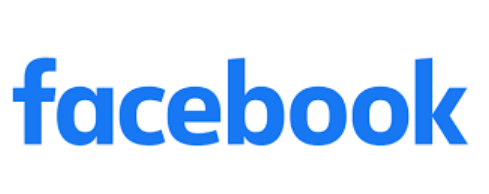 Leksjon 1: Det første møtet
Oppdatert februar 2023
10
Leksjon 2:
Snakk med de sittende tillitsvalgte!
Leksjon 2: Snakk med de sittende tillitsvalgte
Oppdatert februar 2023
11
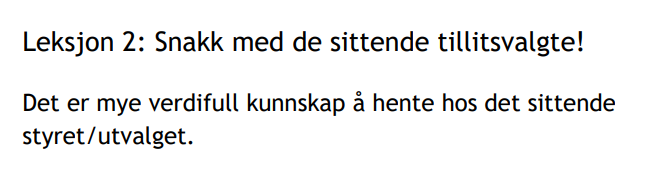 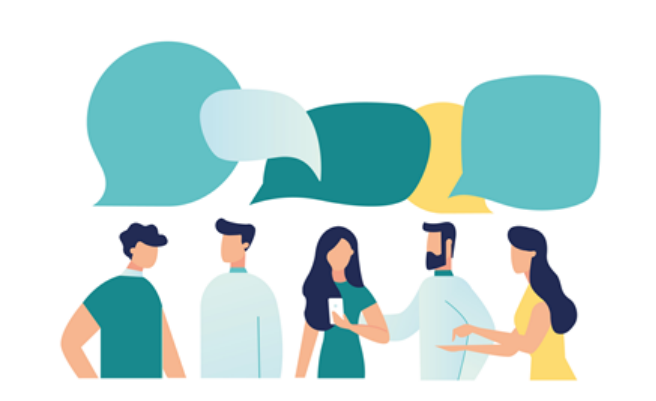 Leksjon 2: Snakk med de sittende tillitsvalgte
Oppdatert februar 2023
12
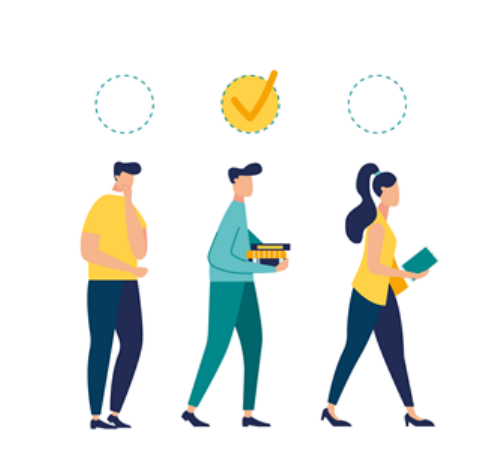 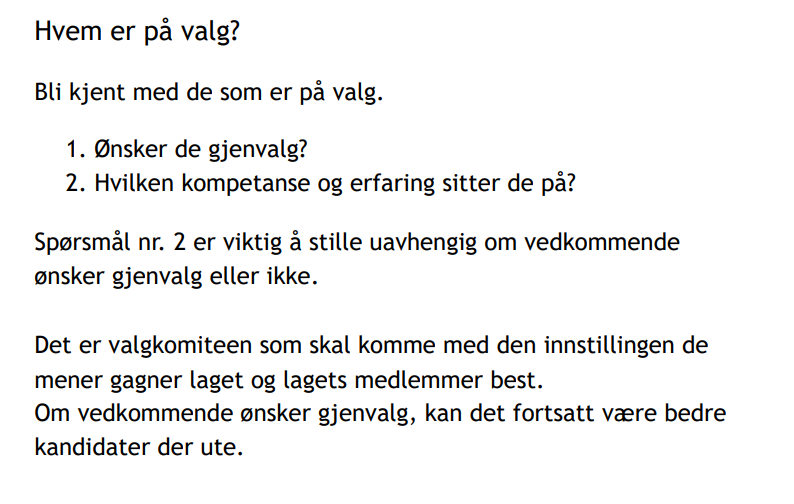 Leksjon 2: Snakk med de sittende tillitsvalgte
Oppdatert februar 2023
13
Se Organisasjonshåndboka, del 2 for beskrivelse av verv
Leksjon 2: Snakk med de sittende tillitsvalgte
Oppdatert februar 2023
14
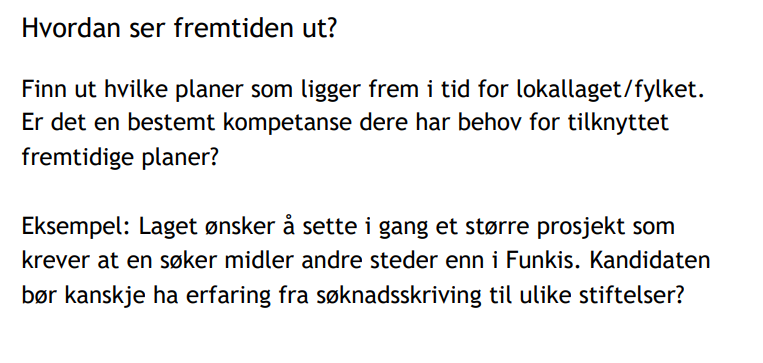 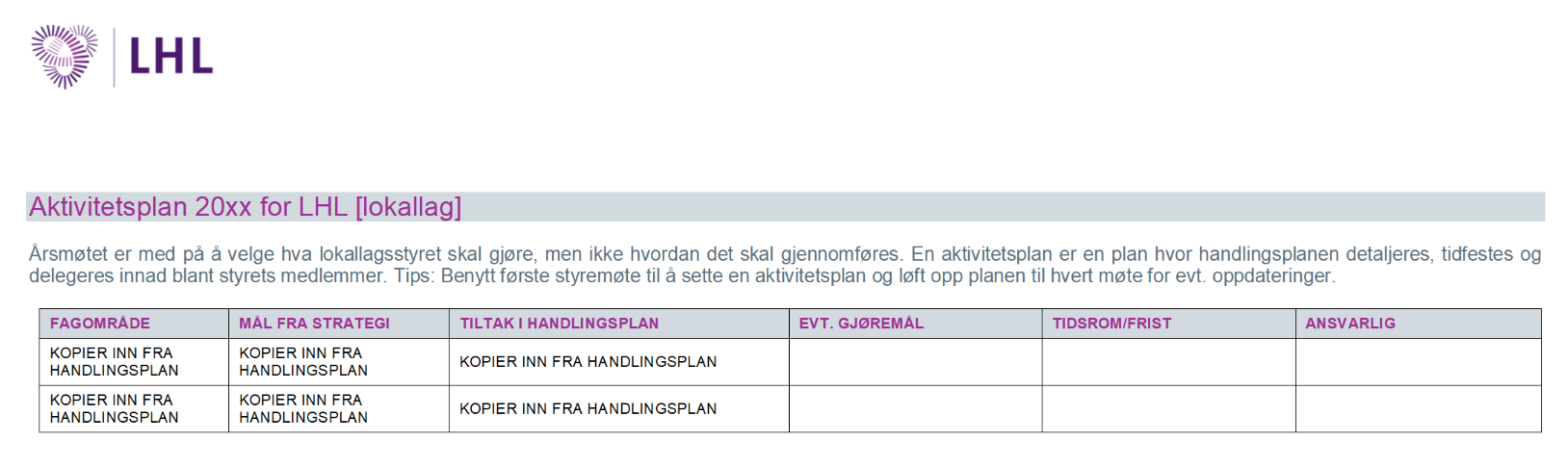 Leksjon 2: Snakk med de sittende tillitsvalgte
Oppdatert februar 2023
15
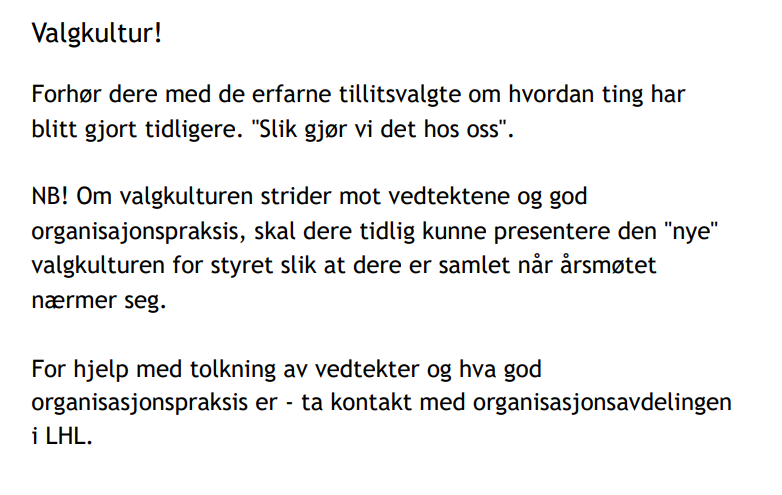 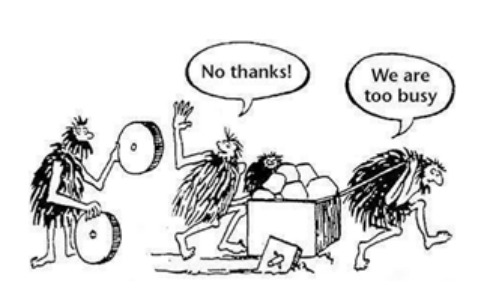 Leksjon 2: Snakk med de sittende tillitsvalgte
Oppdatert februar 2023
16
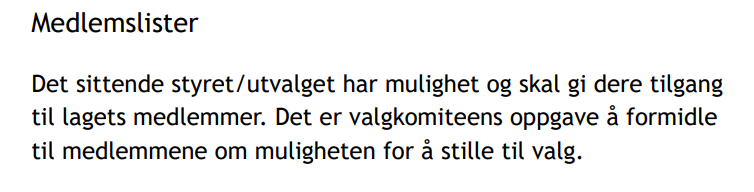 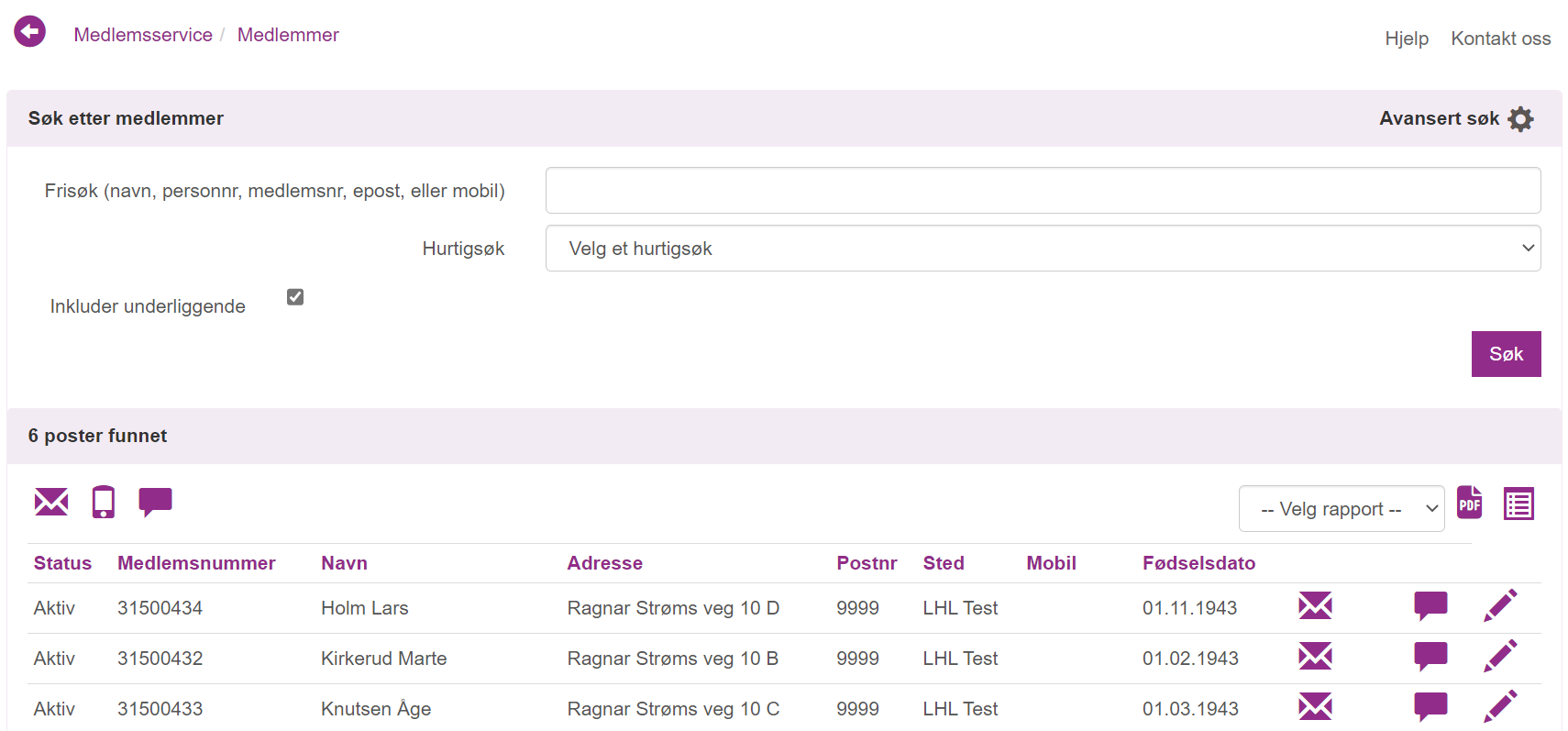 Leksjon 2: Snakk med de sittende tillitsvalgte
Oppdatert februar 2023
17
Leksjon 3:
Finn kandidatene
Leksjon 3: Finn kandidatene
Oppdatert februar 2023
18
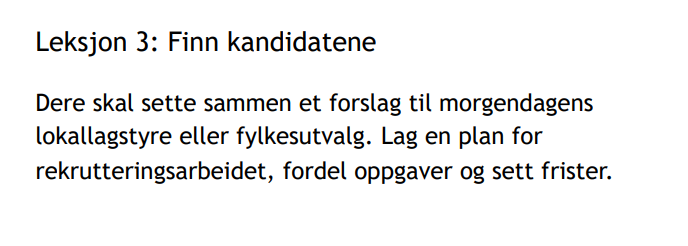 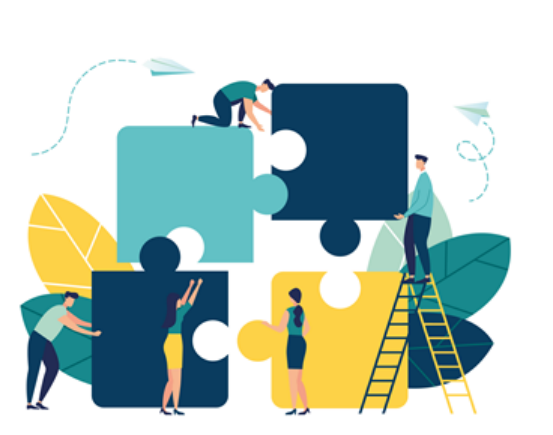 Leksjon 3: Finn kandidatene
Oppdatert februar 2023
19
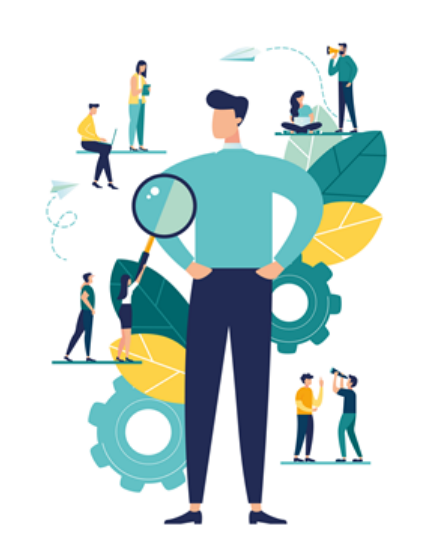 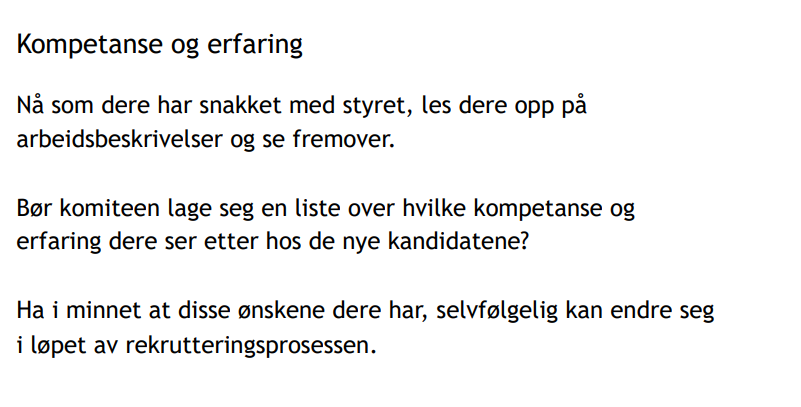 Leksjon 3: Finn kandidatene
Oppdatert februar 2023
20
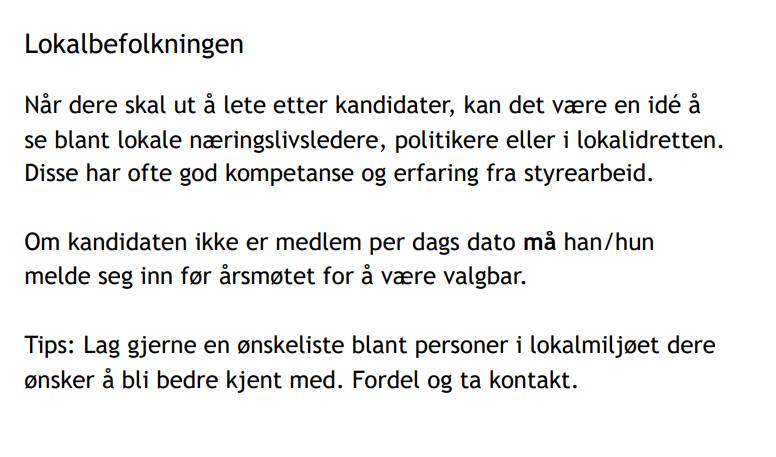 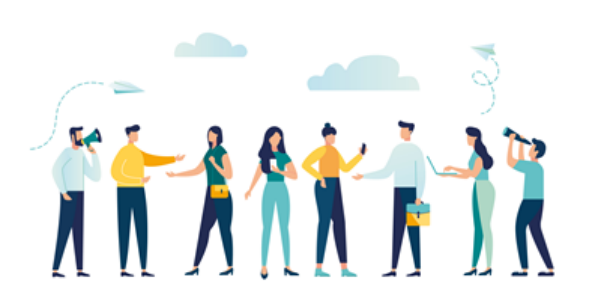 Leksjon 3: Finn kandidatene
Oppdatert februar 2023
21
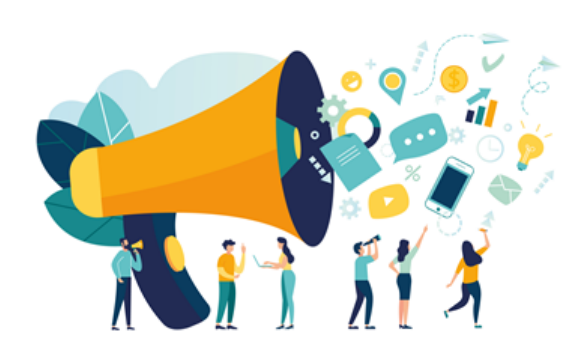 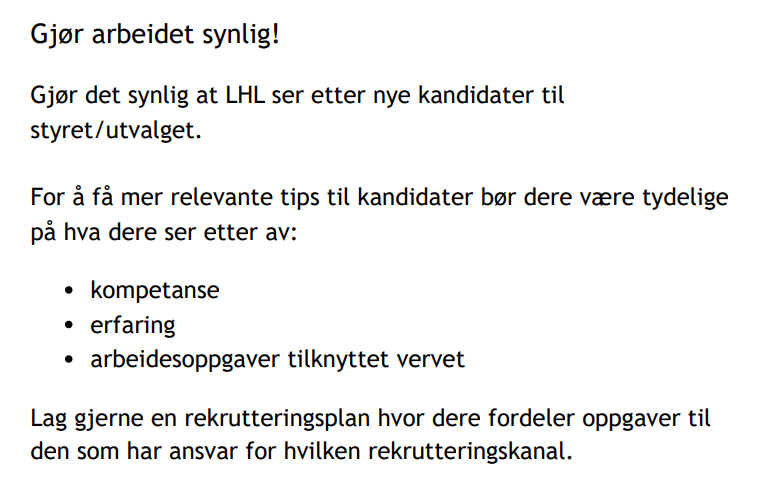 Leksjon 3: Finn kandidatene
Oppdatert februar 2023
22
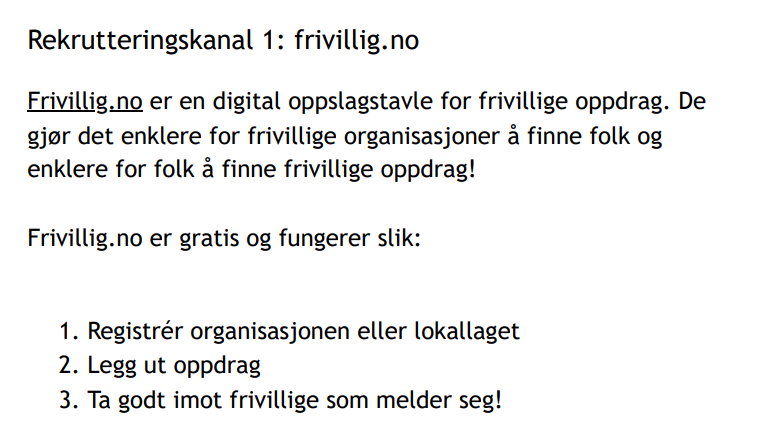 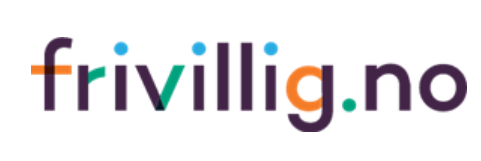 Leksjon 3: Finn kandidatene
Oppdatert februar 2023
23
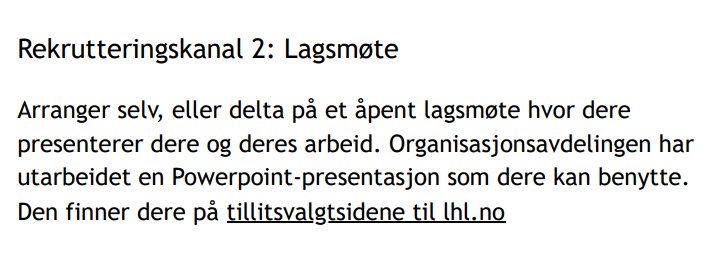 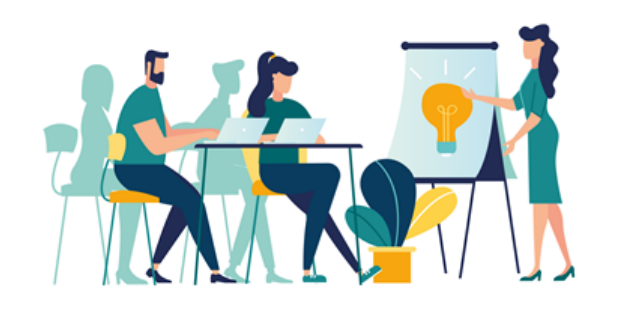 Leksjon 3: Finn kandidatene
Oppdatert februar 2023
24
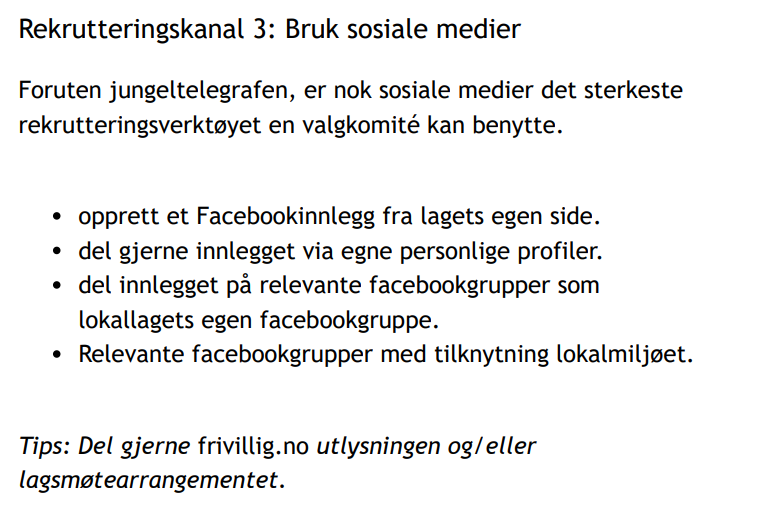 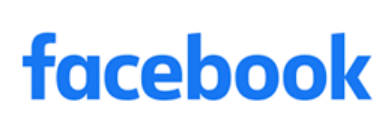 Leksjon 3: Finn kandidatene
Oppdatert februar 2023
25
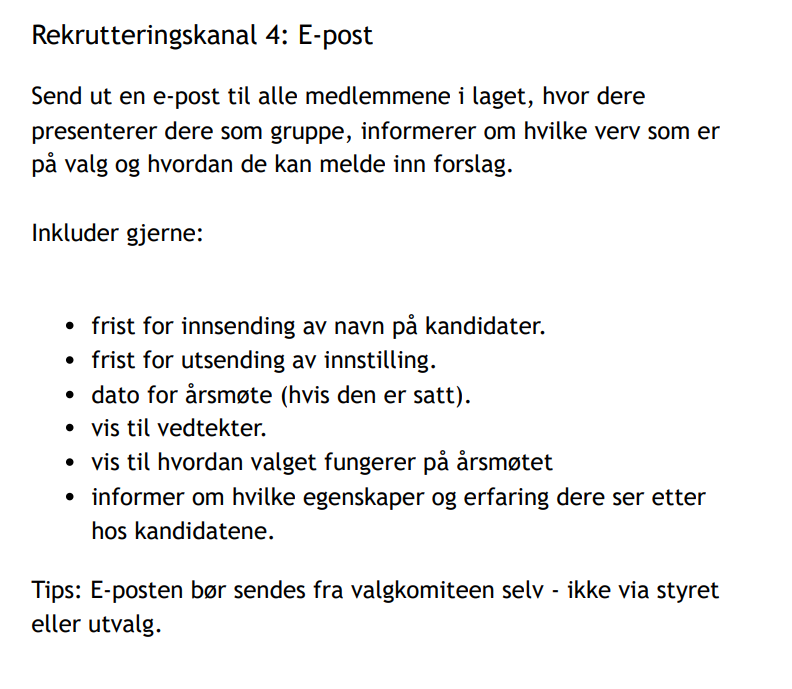 Leksjon 3: Finn kandidatene
Oppdatert februar 2023
26
Leksjon 4:
Bli kjent med kandidatene
Leksjon 4: Bli kjent med kandidatene
Oppdatert februar 2023
27
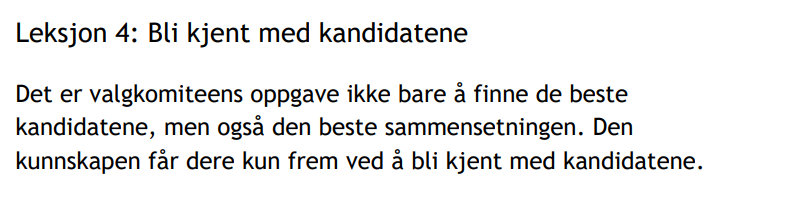 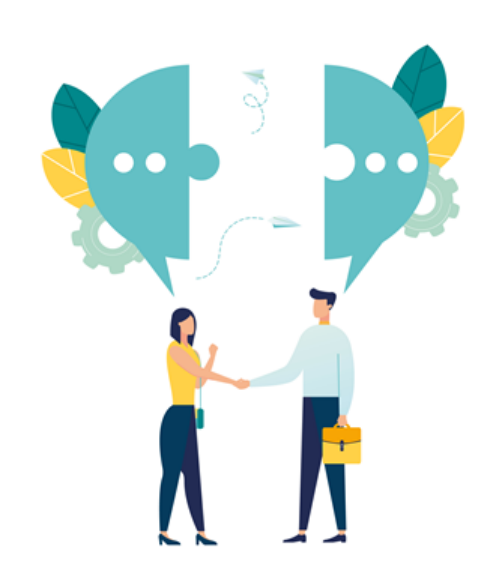 Leksjon 4: Bli kjent med kandidatene
onsdag 22. februar 2023
28
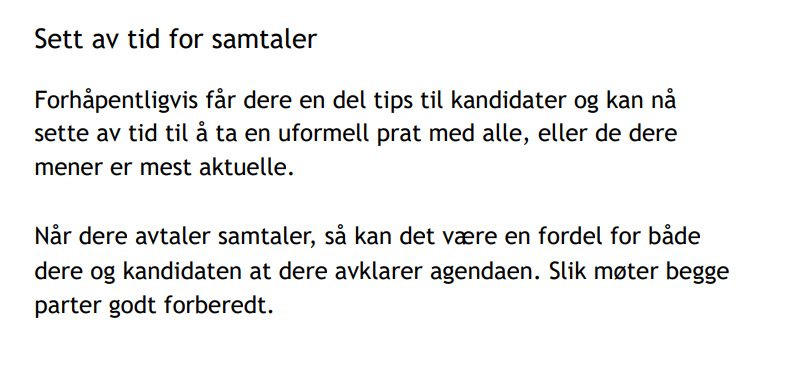 Leksjon 4: Bli kjent med kandidatene
onsdag 22. februar 2023
29
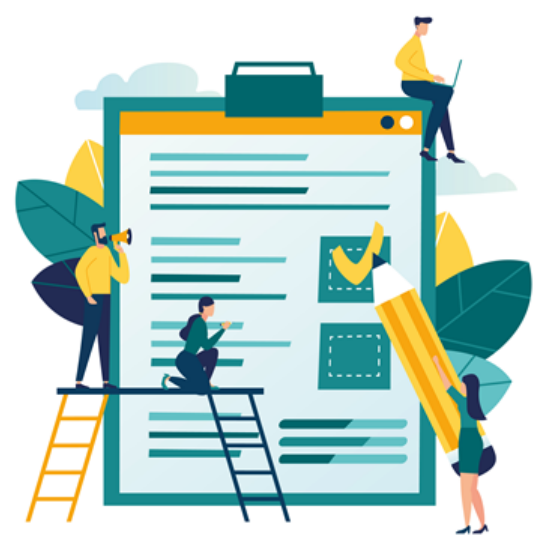 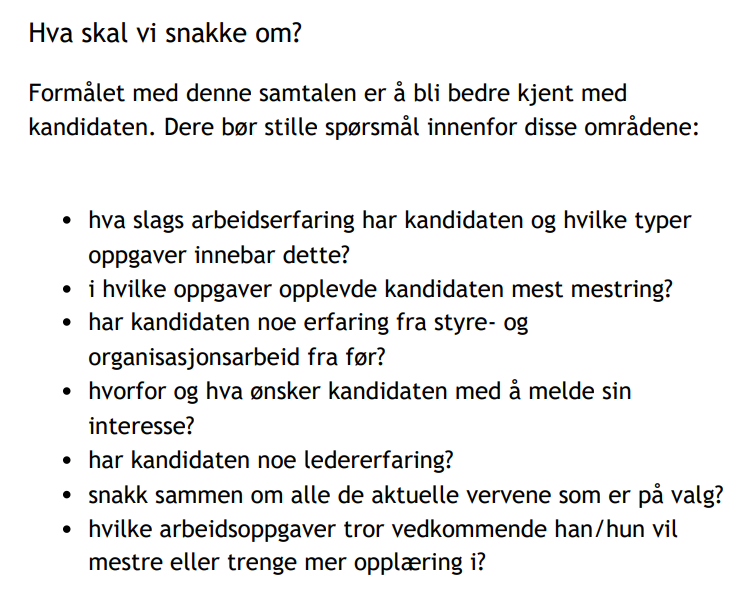 Leksjon 4: Bli kjent med kandidatene
onsdag 22. februar 2023
30
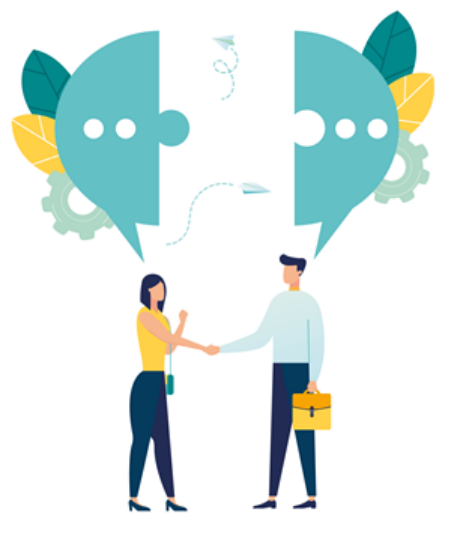 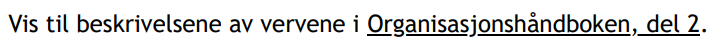 Leksjon 4: Bli kjent med kandidatene
onsdag 22. februar 2023
31
Leksjon 5:
Innstillingen
Leksjon 5: Innstillingen
Oppdatert februar 2023
32
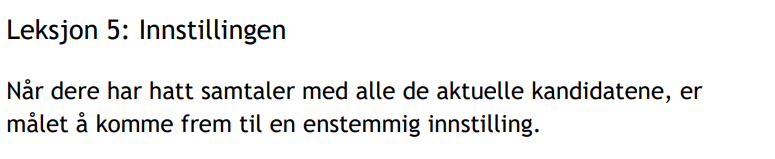 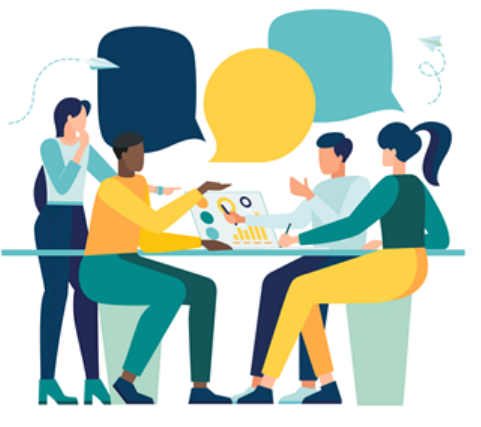 Leksjon 5: Innstillingen
Oppdatert februar 2023
33
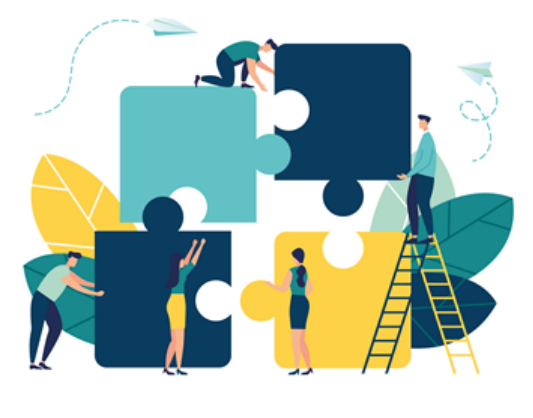 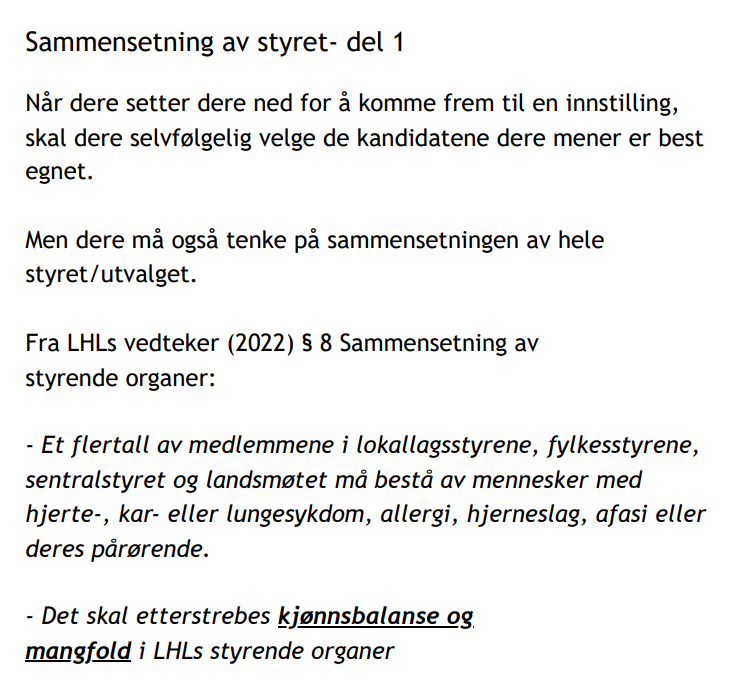 Leksjon 5: Innstillingen
Oppdatert februar 2023
34
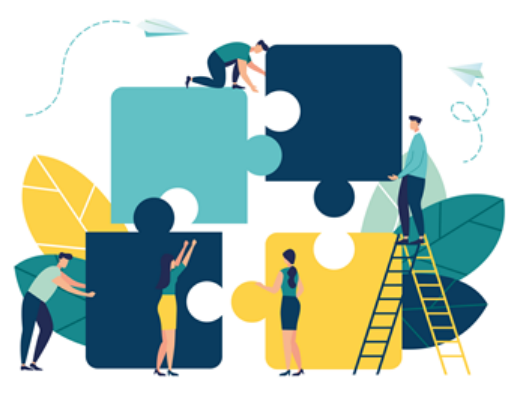 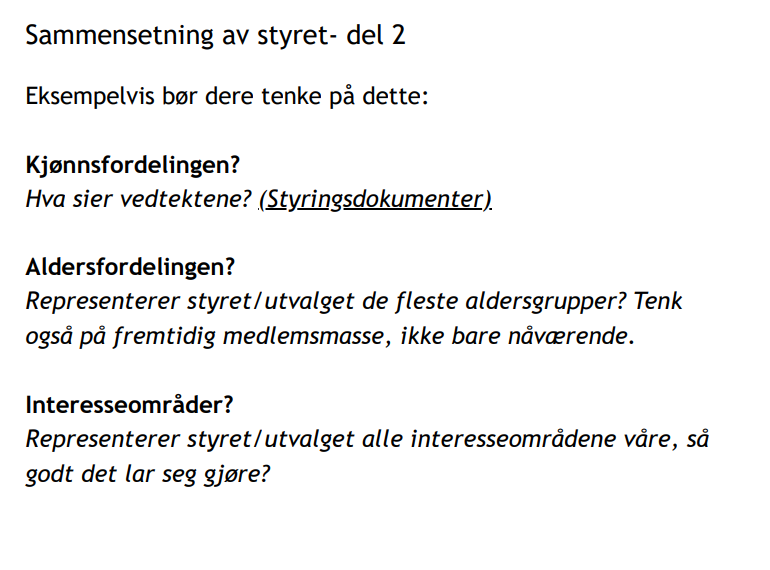 Leksjon 5: Innstillingen
Oppdatert februar 2023
35
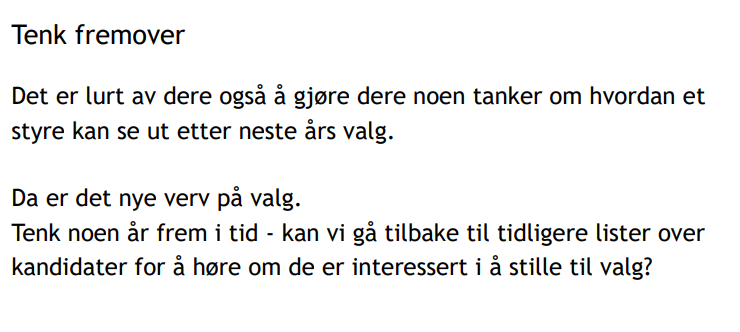 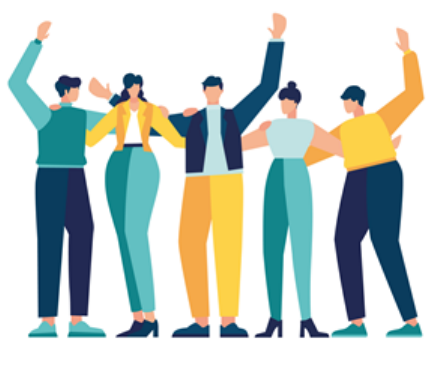 Leksjon 5: Innstillingen
Oppdatert februar 2023
36
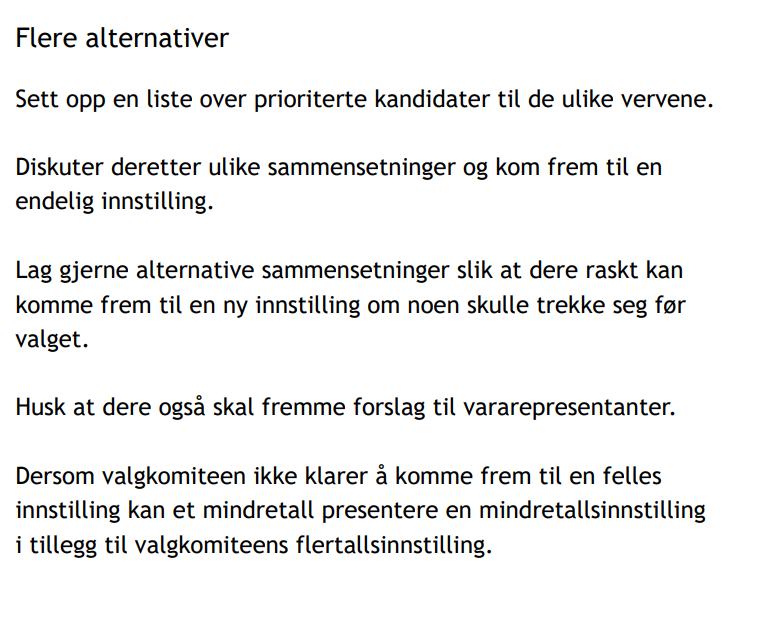 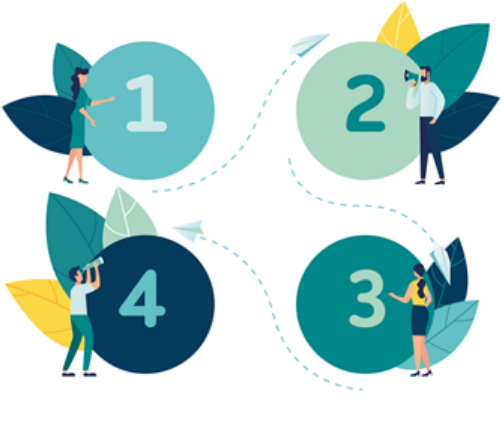 Leksjon 5: Innstillingen
Oppdatert februar 2023
37
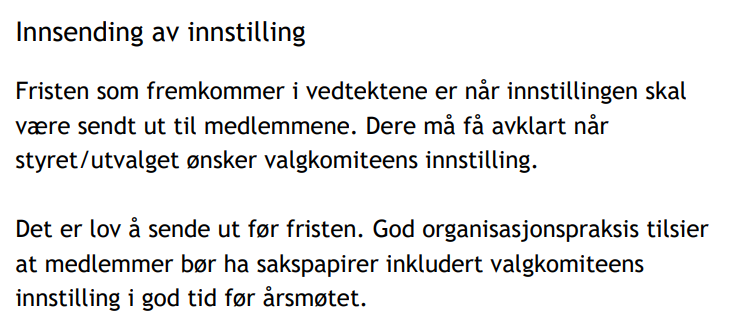 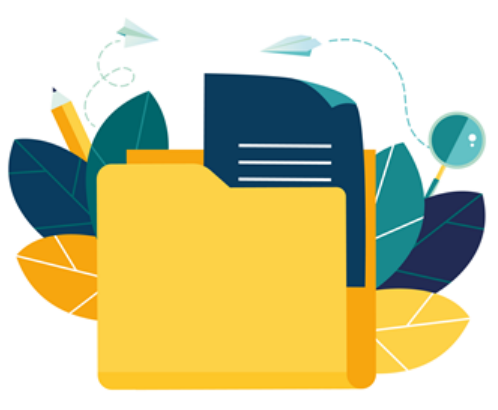 Leksjon 5: Innstillingen
Oppdatert februar 2023
38
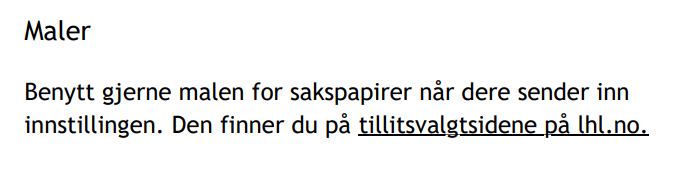 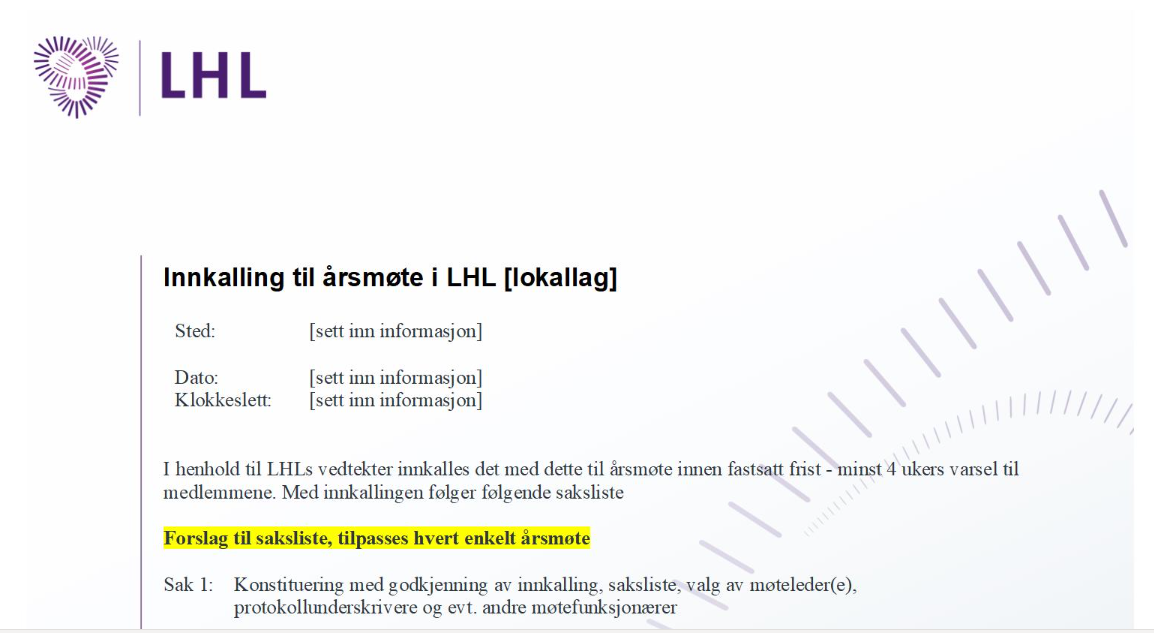 Leksjon 5: Innstillingen
Oppdatert februar 2023
39
Leksjon 6:
Årsmøtet
Leksjon 6: Årsmøtet
Oppdatert februar 2023
40
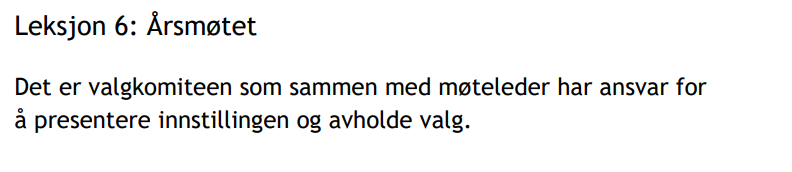 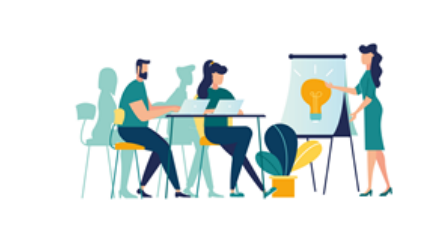 Leksjon 6: Årsmøtet
Oppdatert februar 2023
41
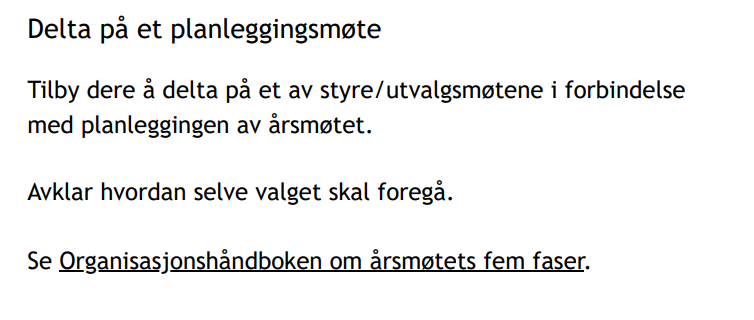 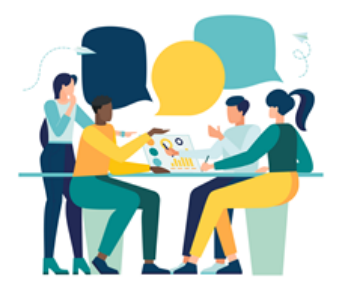 Leksjon 6: Årsmøtet
Oppdatert februar 2023
42
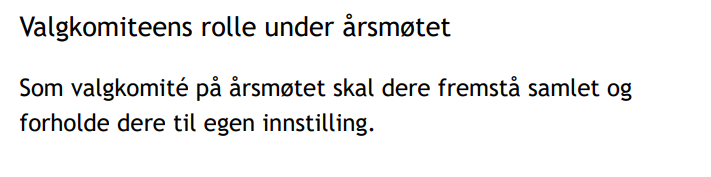 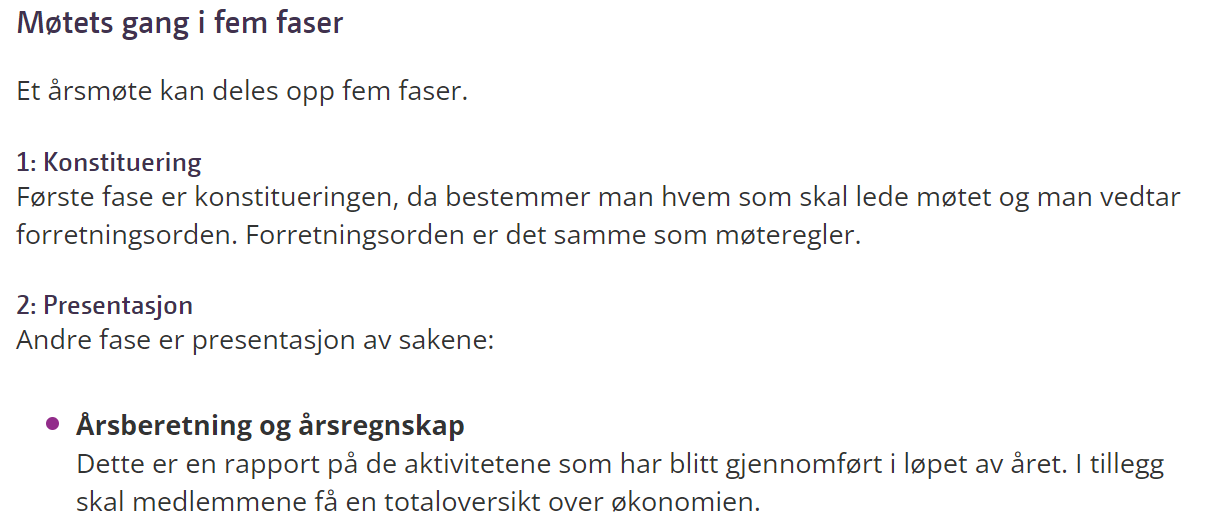 Leksjon 6: Årsmøtet
Oppdatert februar 2023
43
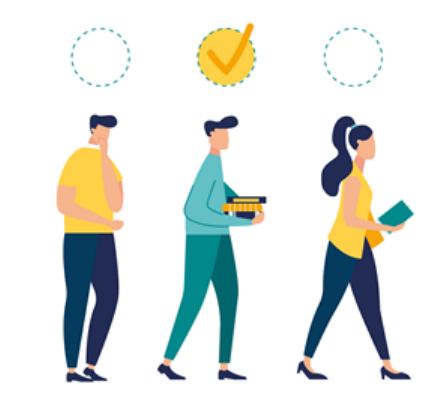 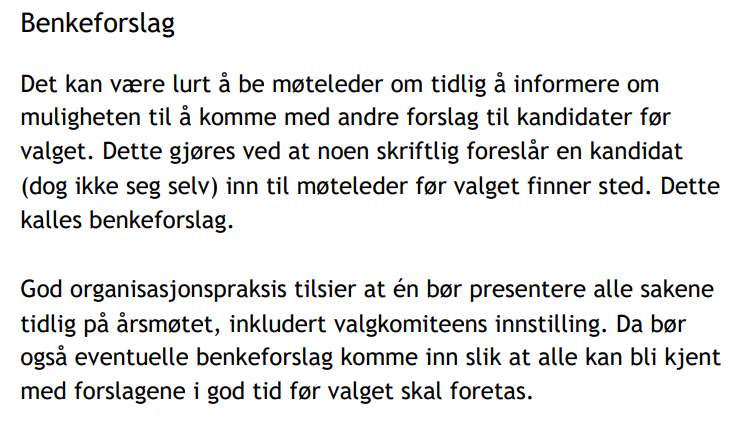 Leksjon 6: Årsmøtet
Oppdatert februar 2023
44
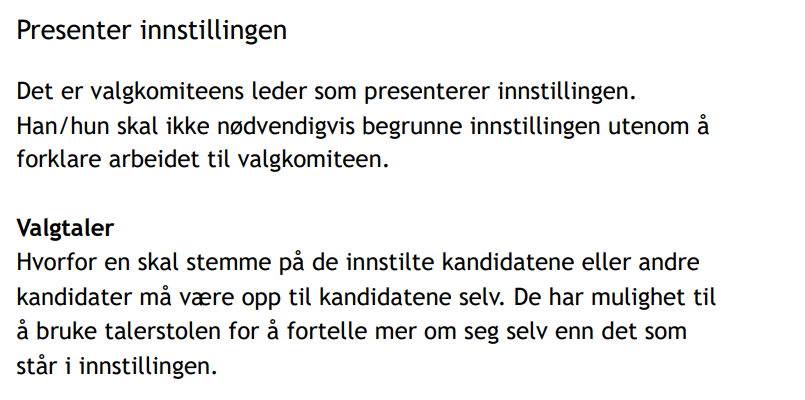 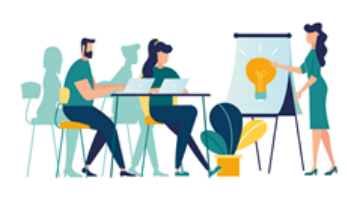 Leksjon 6: Årsmøtet
Oppdatert februar 2023
45
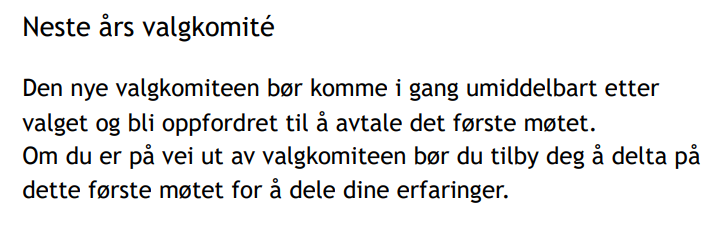 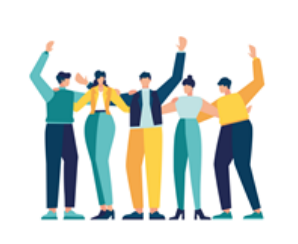 Leksjon 6: Årsmøtet
Oppdatert februar 2023
46
Takk for oppmerksomheten
Valgfri quiz finner du ved å trykke her.
Kurs i valgkomitearbeid, LHL
Oppdatert februar 2023
47